Открытое занятие по теме: «Звук [Л]. Этап автоматизации. «Животные»
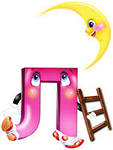 Кораблик гудит : «Л-л-л»
Игра «Рыбалка»: ла-ло-лы-лу-лэ
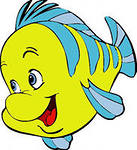 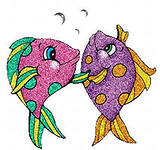 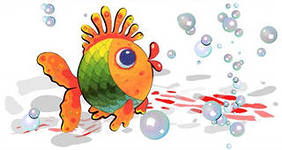 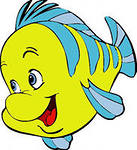 Гимнастика  для язычка
«БЕГЕМОТИКИ»
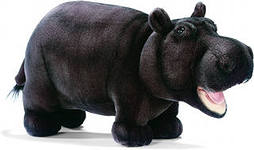 Широко раскроем ротик,Как голодный бегемотик.
 А потом закроем рот –Отдыхает бегемот.
«Лягушка»
Вот понравится лягушкам:Тянем губы прямо к ушкам.Потяну и перестануИ нисколько не устану.
«Слоник»
Буду подражать слону!Губы хоботом тяну.А теперь их отпускаюИ на место возвращаю.
«Вкусное варенье»
Звери  ели с наслажденьем –Перепачкались вареньем.Чтоб варенье с губ убрать,Ротик нужно облизать.
«Индюк»
Я – индюк «балды-балда».Разбегайтесь кто куда.
«Лошадка»
Я – веселая лошадка,Темная, как шоколадка.Язычком пощелкай громко –Стук копыт услышишь звонкий.
Автоматизация в словах. Животные. Лось.
Автоматизация в словах. Животные. Ласка.
Автоматизация в словах. Животные. Лошадь.
Автоматизация в словах. Животные. Белка.
Автоматизация в словах. Животные.Волк.
Автоматизация в словах. Животные. Слон.
Автоматизация в словах. Животные. Козёл.
Автоматизация в словах. Животные. Осёл.
Автоматизация в предложениях.
Животные запутались и  просят у тебя помощи .
Охота пошла на волка.  Волк пошел на охоту.
Сено ест лошадь.-Лошадь ест сено. 
 Дупло залезло в белку - Белка залезла в дупло.  
Луг пасётся на козле. Козел пасется на лугу. 
Болото пьёт из лося Лось пьёт из болота.
Повозки везёт осла.-Осёл везёт повозку.
Речка плескается в слоне.- Слон плескается в речке.
Автоматизация звука на материале текста.
Лось по кочкам ходит,Лось рогами водит,Головой мотает,Глазками моргает.
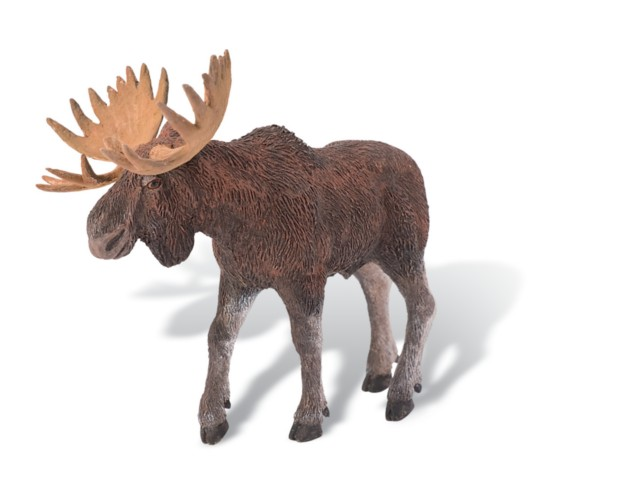 Спасибо за внимание!